The BHS Learning Journey
Your future this way.
Skills we will work on in each  term:

AO1: Demonstrate knowledge of locations, places, processes, environments and different scales. 

AO2: Demonstrate geographical understanding of concepts and how they are used in relation to places, environments and processes; the interrelationships between places, environments and processes.

AO3: Apply knowledge and understanding to describe, explain, interpret, analyse and evaluate geographical information and issues to make judgements, including 10% applied to fieldwork context(s). 

AO4: Select, adapt and use a variety of skills and techniques to investigate questions and issues and communicate findings.
I am going to...........................to study..................
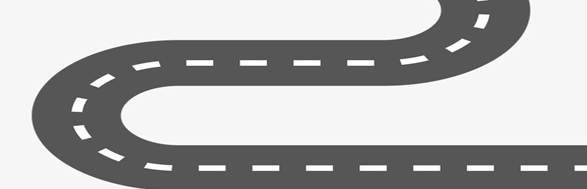 You did it! Good luck on your next adventure!
Model answers unpicked and critiqued
Practice questions completed and assessed
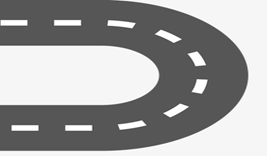 Revision.
Exams
Year 11
Summer Term 2
Revision techniques shared and modelled
Exam Season.
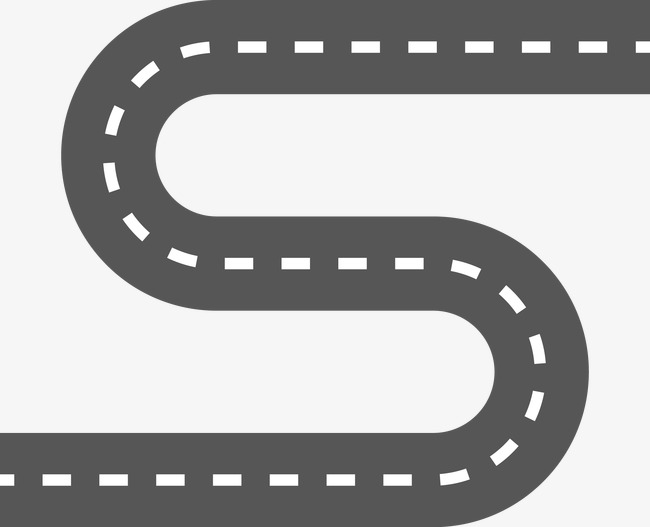 End of Year 11  Preparation
Revision Paper 1 .
Exam techniques.
Revision Paper 2 .
Assessment – Paper 1, Paper 2.
Exams Start
Revision Paper 3 .
Topic 6 – Revision and GCSE exams.
Year 11
Summer Term 1
The UK Deindustrialisation and post – industrilisation.
Assessment – Issue Evaluation and
 Fieldwork 
Paper 3.
Transport changes and the car industry in The UK .
Rural Change and The North South Divide .
Economic Change in Nigeria Case study.
Paper 3 - Section A – Issue evaluation booklet AQA.
Nigeria's Geography.
Year 11
Spring   Term 2
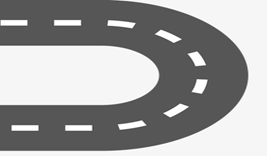 Topic 5 -  Paper 3 - Section A – Issue evaluation booklet AQA.
Topic 4 - Changing Economic World  – Paper 2 – Section B and Start Revision.
Fair trade and appropriate technology.
Consequences of Development.
Barriers to development.
Tourism Tunisia.
Debt relief.
TNCs.
DTM and population.
Assessment –Changing Economic World and Natural Hazards.
Development Indicators.
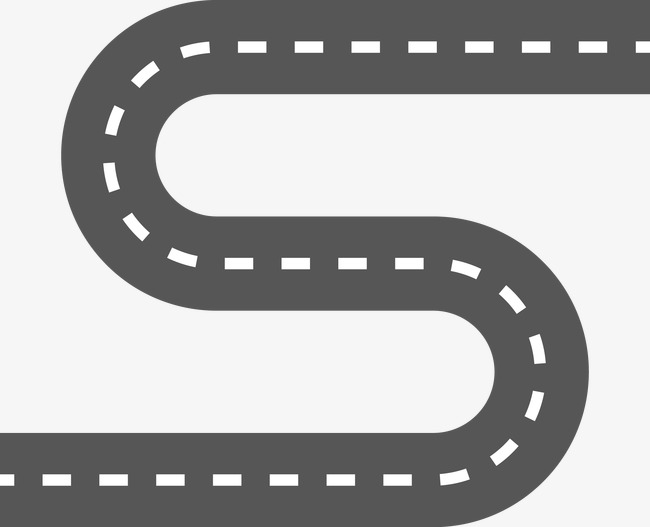 Topic 3 – Changing Economic World  – Paper 2 – Section B
Extreme weather in The UK.
Assessment –Mocks Exams
Tropical Storms – Hurricane Katrina.
Climate Change.
Global Atmospheric Circulation Model.
The three "P's" policy.
HIC case study Christ Church – New Zealand  earthquake.
Year 11
Spring   Term 1
LIC case study Haiti earthquake.
Year 11
Autumn   Term 2
Topic 2 – Challenges of Natural Hazards – Paper 1 – Section A
Earthquake Measurements.
Unseen fieldwork questions
Assessment – Fieldwork and living world  recap.
Physical Fieldwork analysis and conclusion.
Practical Fieldtrip – Rivers .
Evaluation and improvements.
Plate Tectonics.
Welcome back
Year 11
Autumn   Term 1
Topic 1 –Field work investigation  – Paper 3 – Section B
Natural Hazards introduction.
What are my expectations for learning and behaviour in Geography? What does our ethos look like in the classroom?